Taking on the challenge of food marketing to children in the WHO European region
Joao Breda, Head of WHO NCD Office, Moscow 
Jo Jewell, Technical Officer, WHO regional Office for Europe
Enrique Loyola, Coordinator Surveillance, NCD Office 
WHO Regional Office for Europe
[Speaker Notes: Commissioner Andriukaitis, honourable ministers, distinguished guests, ladies and gentleman, it is my very great pleasure to be  with you today and to be invited to speak on a matter of such importance to Europe.]
Presentation outline
NCD and risk factors situation and policy context 
Marketing promotion, pathways and effects of increased consumption 
WHO support to countries
Global Monitoring Framework Scoreboard for EuropeL
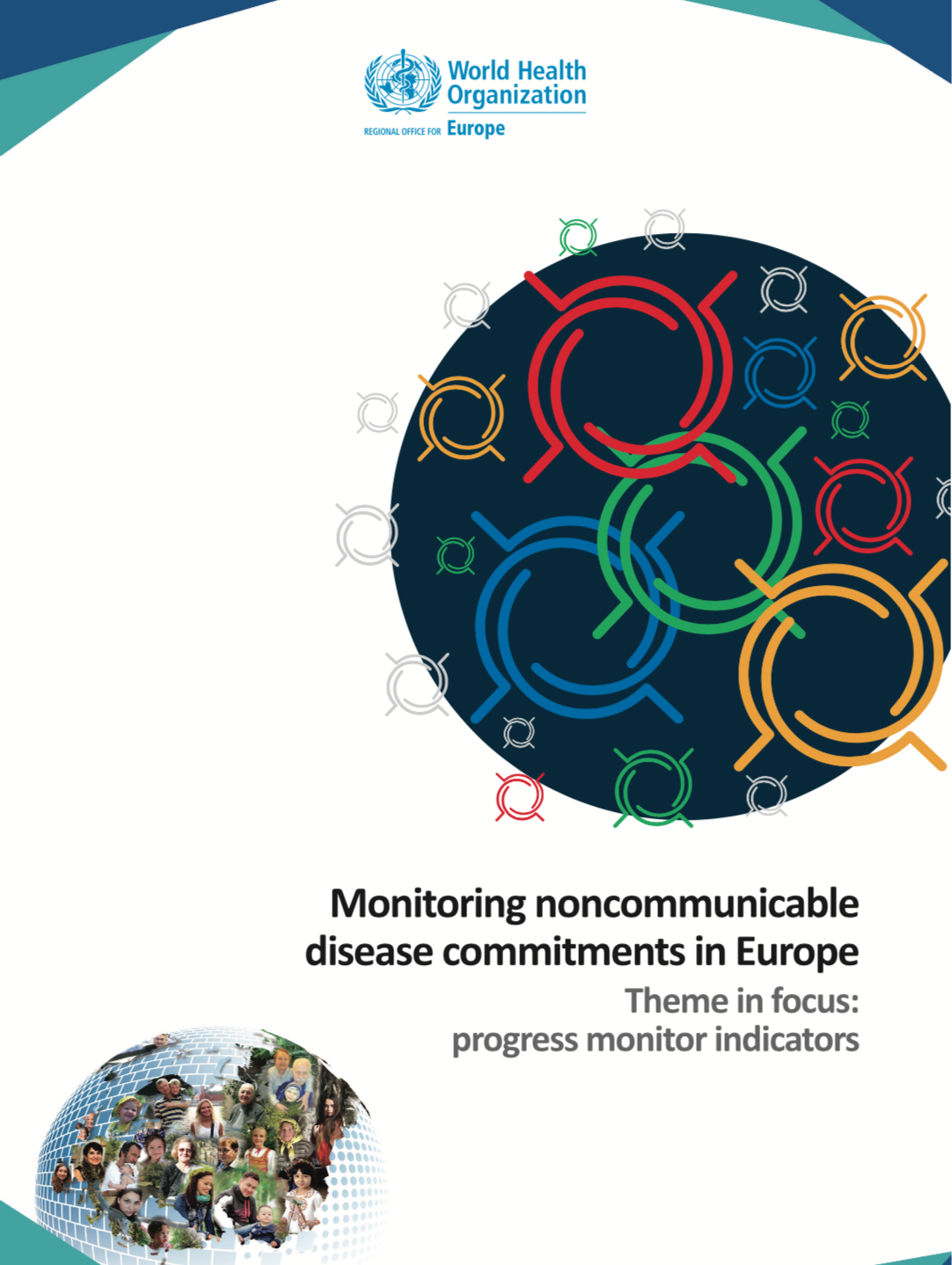 [Speaker Notes: That is the good news. The bad news comes from other data. 

[At this point, hold up a printed copy of the publication]

I am today launching this progress monitor, a publication drilling deeper into the country capacity survey, the progress indicators, and other data about the European response to NCDs.]
Global Monitoring Framework Scoreboard for EuropeMajor scope for accelerating achievement
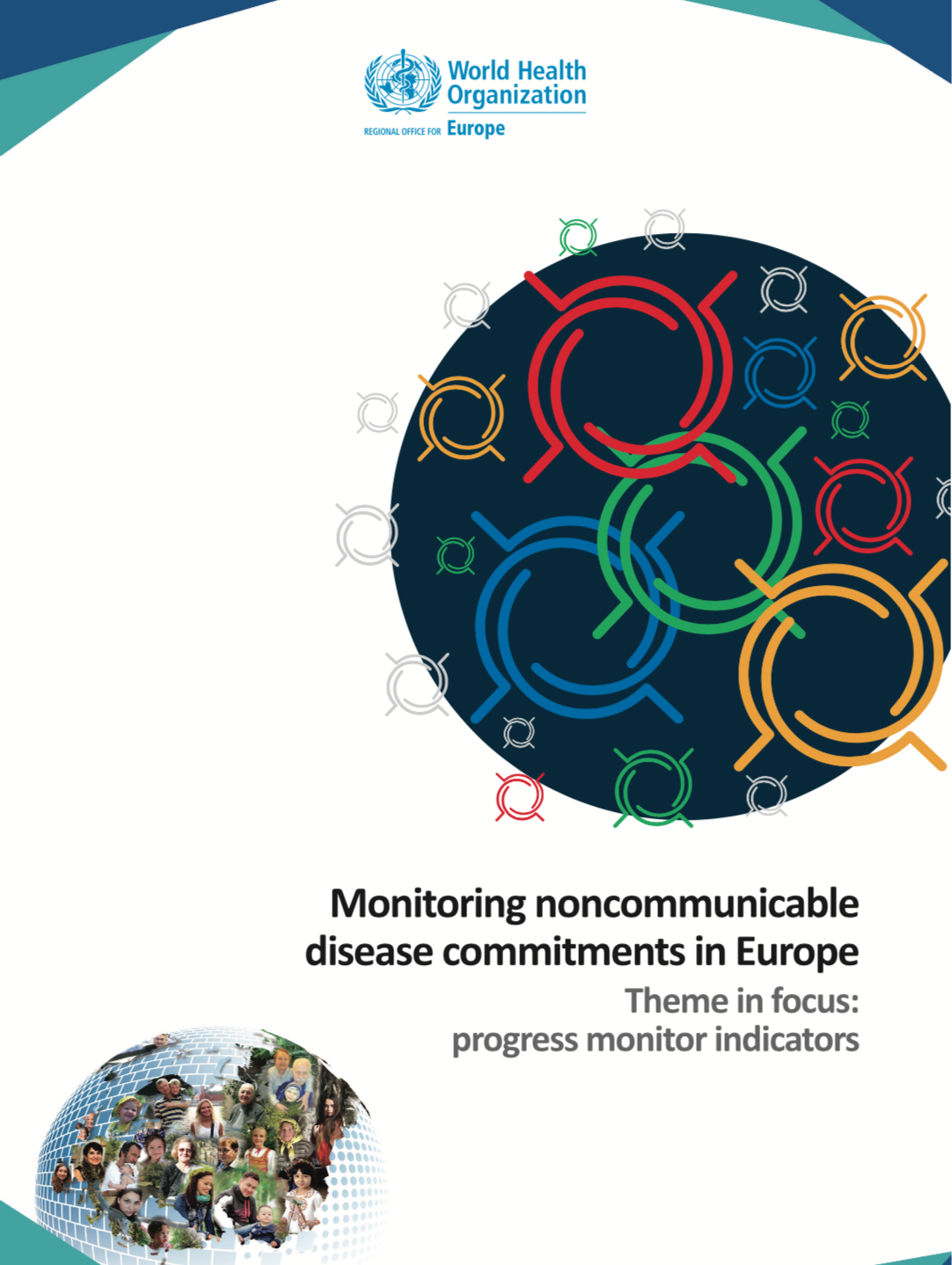 [Speaker Notes: As you can see, Europe is on track to achieving the global voluntary targets for premature mortality and for the reduction of hypertension.

But tobacco use and alcohol consumption are declining too slowly, and overweight is rising too rapidly, to achieve the targets in those areas.

Other targets, such as salt reduction, physical activity, and access to essential medicines and technologies, are endangered and not enough is being done about them.]
Some improvements in measures to improve diet and physical activity
+13%
+26%
+59%
+41%
[Speaker Notes: Add here the line plot for Indicator 8 on awareness for diet and PA

~ Gauden


Done.]
…but overweight and obesity are growing at fast pace
+23.1%
+30.2%
+16.2%
+39.5%
+13.8%
+11.2%
Four time-bound commitments
in the 2014 UN Outcome Document on NCDs
May 2017: Updated set of good and best buys
Endorsed by the World Health Assembly
16 best buys
86 good buys
WHA decision Technical documents
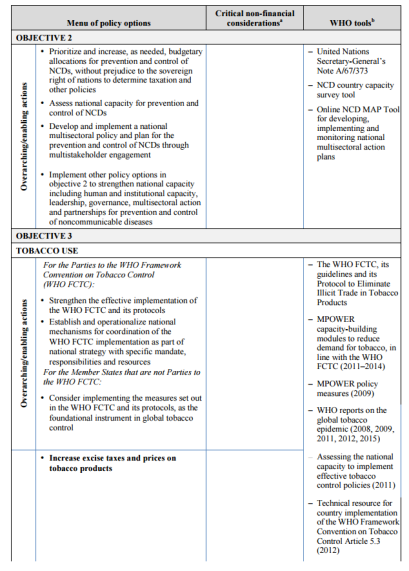 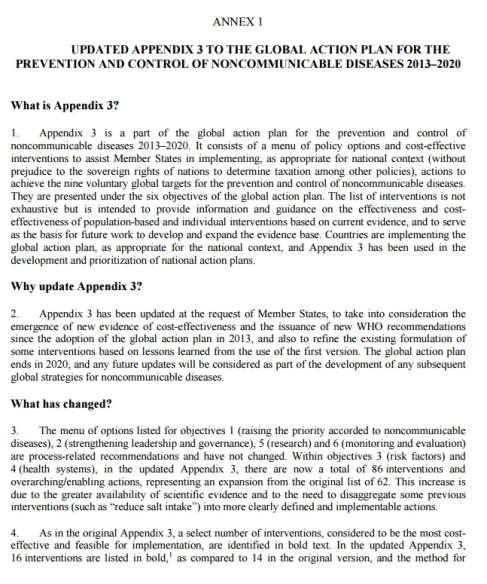 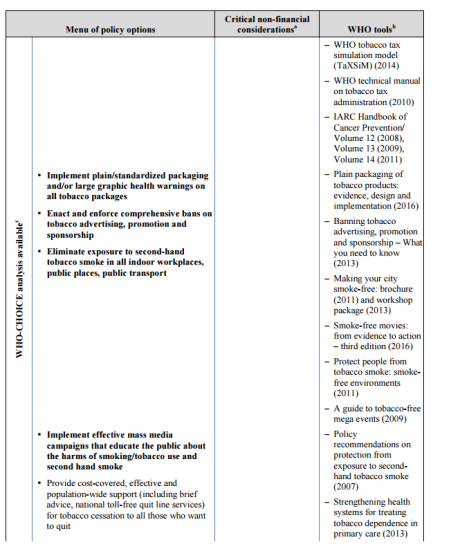 “Marketing promotion” refers to any form of commercial communication or message that is designed to, or has the effect of, increasing the recognition, appeal and/or consumption of particular products and services. It comprises anything that acts to advertise or otherwise promote a product or service
What is marketing promotion?
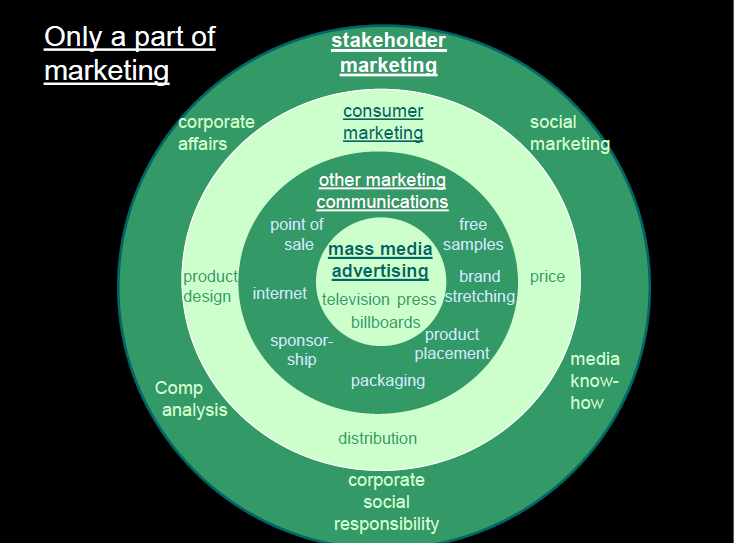 [Speaker Notes: Main point: not just agriculture]
Broadcast
TV and radio
Cinema
Pre-film spot adverts
Print Media
Newspapers, magazines, comic
books
Avenues used to promote products
Outdoors
Billboards, posters,  moving vehicles
Online
Social networking sites, blogs and vlogs, media clips, search engines
Packaging
Brand or licensed character, giveaways
[Speaker Notes: There are many and increasing avenues used to market foods to children. More traditional mediums include broadcast media (comprised of television and radio) and print media. Children can also be exposed to food advertising outdoors on billboards for example, and before films at the cinema.  More recent and frequently evolving marketing avenues now occur online, where food brands now represent themselves on social media and via advergames to engage children and teenagers.]
Particular challenge of “user generated” content
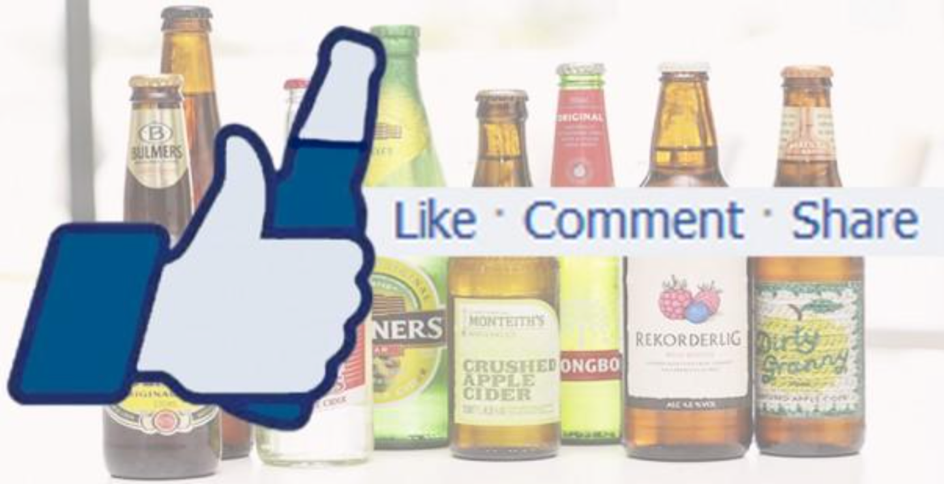 [Speaker Notes: Also HACCP waste

Industry ays – we are meeting consmer demand

Incredibly successful]
Why act? Effects of marketing promotions…
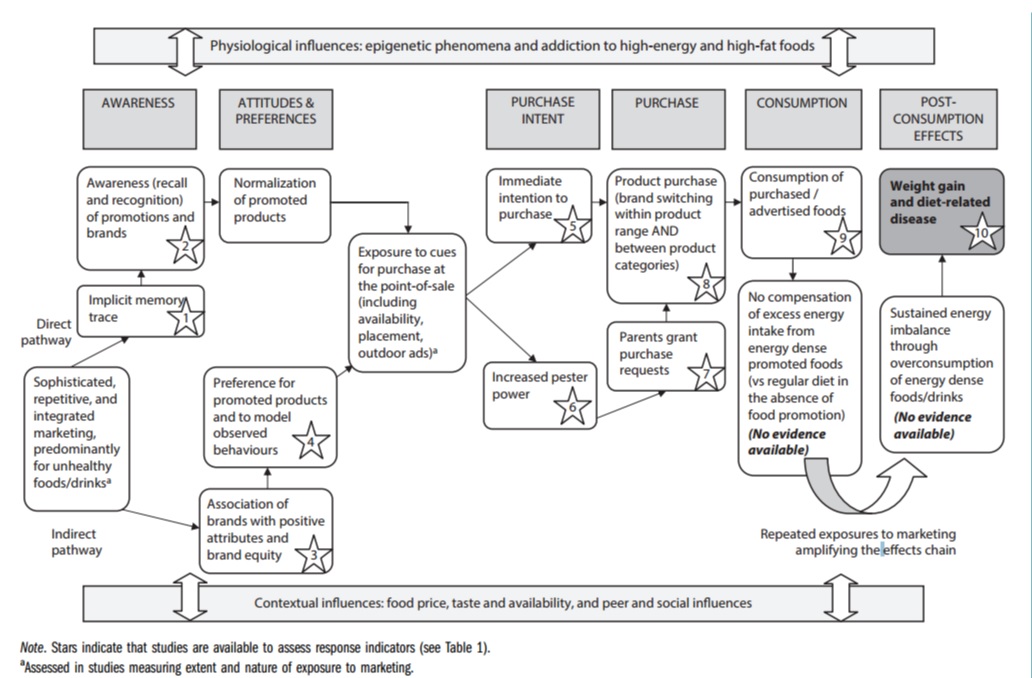 [Speaker Notes: Main point: not just agriculture]
Why act?
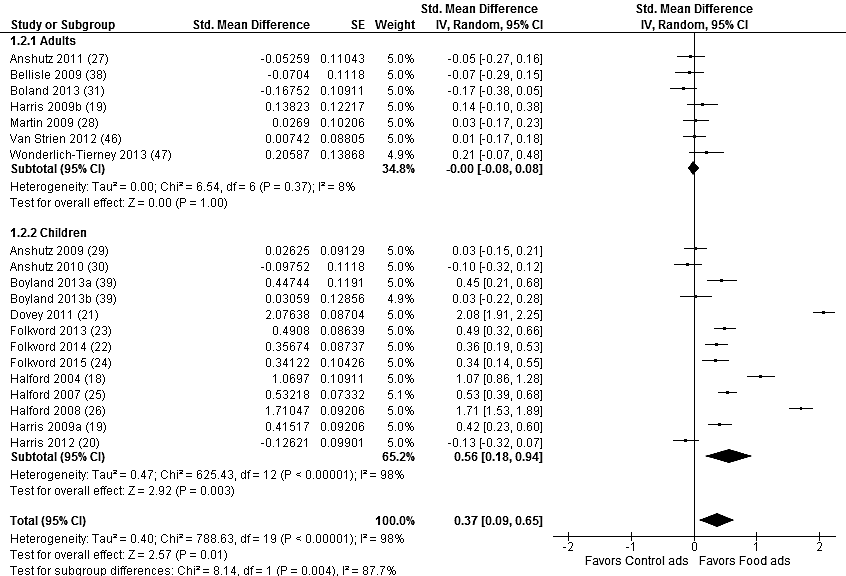 Evidence indicates that the effectiveness of marketing communications depends on the reach, frequency and impact of the message (thus influencing exposure) and the content, design and execution of the marketing message (which influences the power of the communication).
Impact of food advertising on consumption
Vision: what do we want to see in terms of changes to the way products are marketed?
use fiscal policies and marketing controls to full effect to influence demand, access and affordability for tobacco, alcohol and HFSS foods and drinks
undertake a comprehensive ban on all tobacco advertising, promotion and sponsorship
prevent inappropriate and irresponsible advertising and marketing for alcohol that targets children and young people
adopt strong measures that reduce the overall impact on children and adults of all forms of marketing (including online) of HFSS foods and drinks
[Speaker Notes: Main point: simple vision, but equity crucial]
Promoting healthy food environments
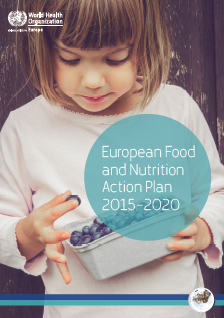 Policies on marketing of food and non-alcoholic beverages to children
25 countries reported having measures being implemented
29%
define which foods and beverages are covered
29%
define age of the children to which the measure apply
9%
Clearly define the marketing techniques covered
Only 7 countries use a Nutrient profile
[Speaker Notes: Our of 38 countries in the WHO Euro Region, 22 countries reported measures to regulate or guide marketing of food and non-alcoholic beverages to children being implemented.

Among this 22 countries, 55% (12 countries) 
reported that their measures clearly define which food and beverages are covered, which is are mainly defined by nutrient profiling 
&
reported that their measures clearly define the age to which the measure apply, which is for the majority of countries to children to under 12]
Scope of policies on marketing of food and non-alcoholic beverages to children
Limited to no action on some important factors known to influence children’s preferences and behaviours
[Speaker Notes: Our of 38 countries in the WHO Euro Region, 22 countries reported measures to regulate or guide marketing of food and non-alcoholic beverages to children being implemented.

Among this 22 countries, 55% (12 countries) 
reported that their measures clearly define which food and beverages are covered, which is are mainly defined by nutrient profiling 
&
reported that their measures clearly define the age to which the measure apply, which is for the majority of countries to children to under 12]
Are existing measures “fit for purpose”?
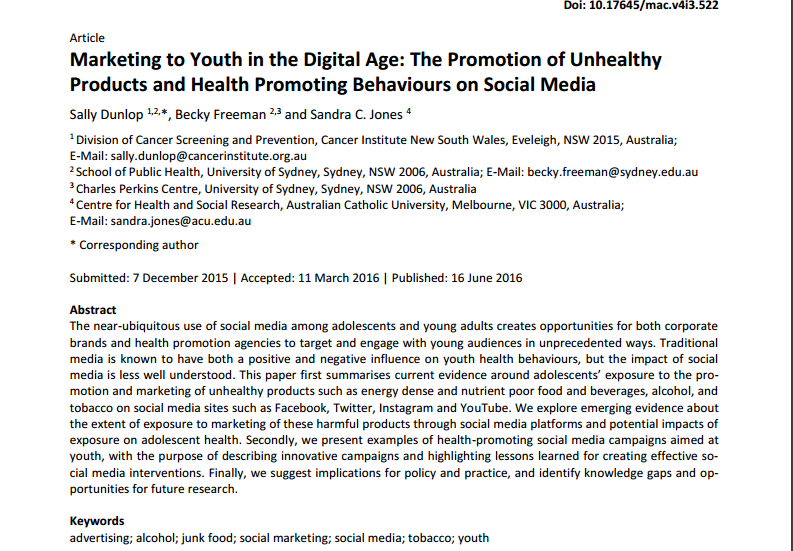 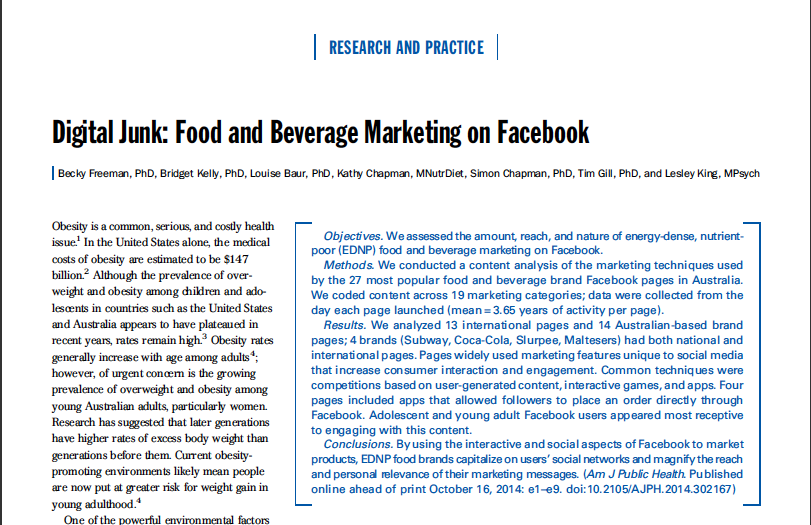 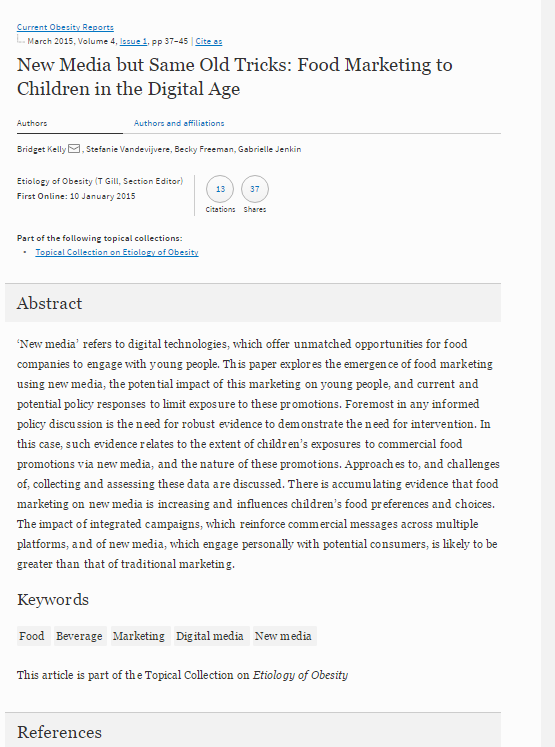 [Speaker Notes: Our of 38 countries in the WHO Euro Region, 22 countries reported measures to regulate or guide marketing of food and non-alcoholic beverages to children being implemented.

Among this 22 countries, 55% (12 countries) 
reported that their measures clearly define which food and beverages are covered, which is are mainly defined by nutrient profiling 
&
reported that their measures clearly define the age to which the measure apply, which is for the majority of countries to children to under 12]
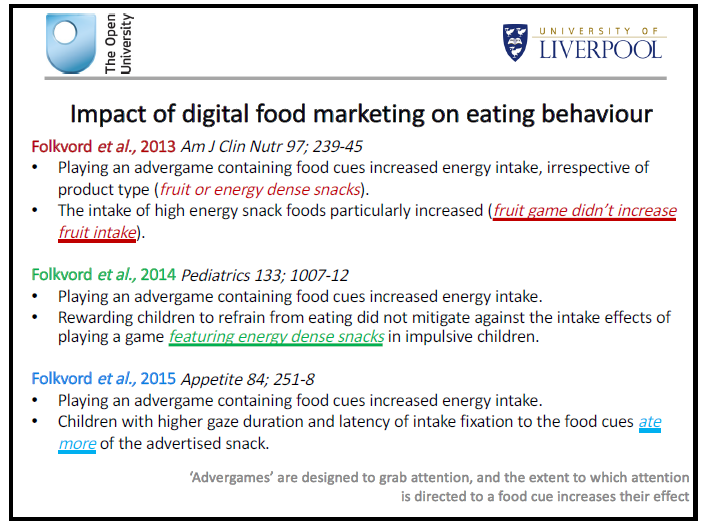 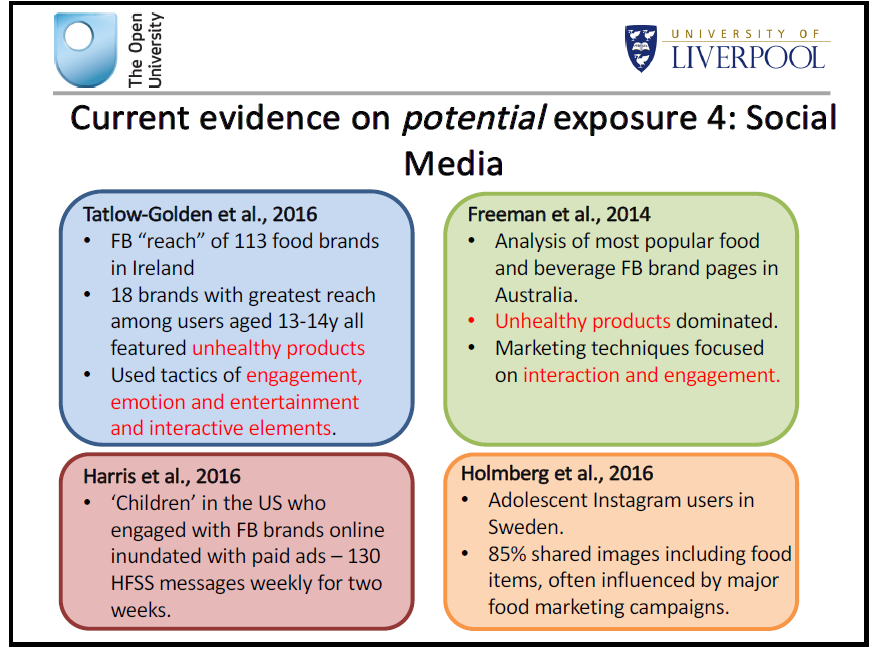 What the evidence tells us
Children and adolescents are exposed to marketing of HFSS products, both through traditional and “new” digital media
Marketing influences behaviours
Children and adolescents not only willingly engage with brands, they also create free word-of-mouth (often stimulated by companies) 
Increasing the visibility of users on social media among their peers—or fellow consumers—is a distinctive social media marketing tactic 
Very high popularity of the sugar-sweetened soda and energy drink pages
21
Should we be doing something about it?
YES!
WHO recommendations call for a comprehensive policy approach; 
Offline protections (e.g. TV restrictions) should logically be extended to online areas;
The age range to which protection applies should be defined by governments, not commercial entities;
Clear definitions of the types of marketing covered and how this is applied in practice (i.e. what is considered marketing to children), should also be agreed by governments;
Compel private Internet platforms to remove non-compliant marketing; 
Action on internet marketing – by its nature cross-border – lends itself particularly well to action across countries (e.g. via Eurasian Economic Union?)
WHO technical support to countries
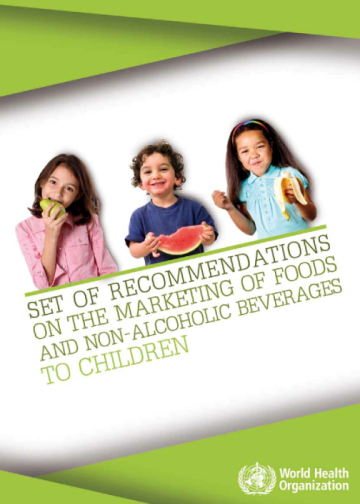 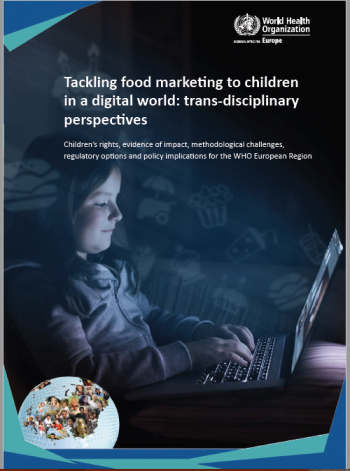 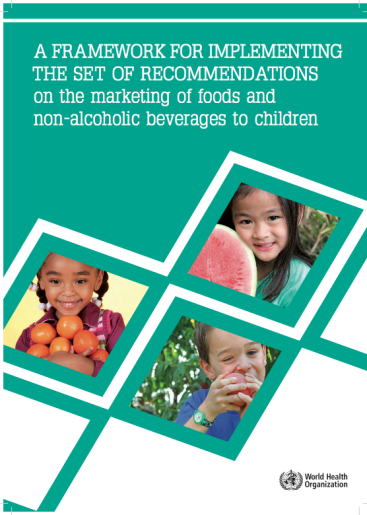 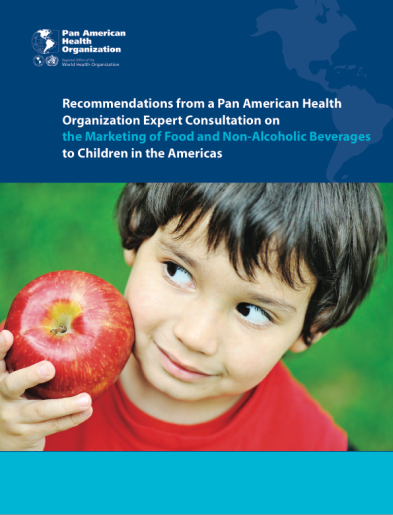 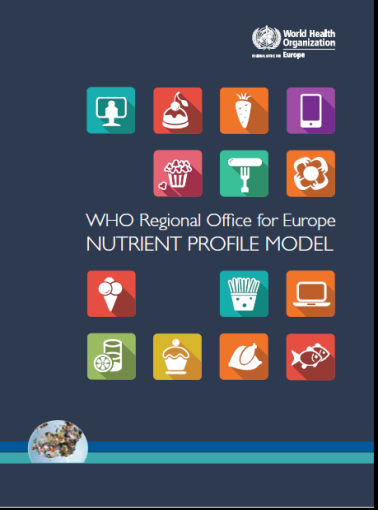 2016
2010
2012
2011
2015
WHO nutrient profile model – helping to establish stricter criteria for marketing restriction
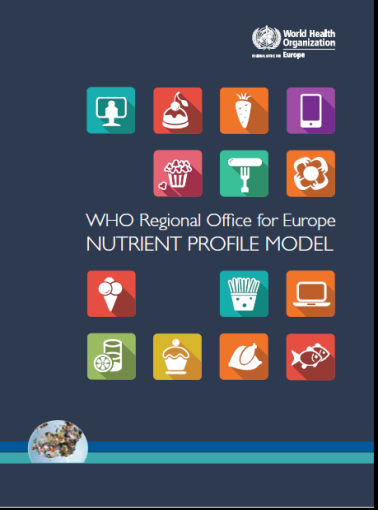 Notable progress in region - marketing
Slovenia adopts the WHO/Europe nutrient profile model in national legislation
UK introduces new rules on digital marketing to harmonise with legislation on traditional media
Portugal adopts national legislation on marketing to children, including digital media
Norway develops a government monitoring framework to rigorously evaluate self-regulatory scheme
Russia and Turkey perform studies monitoring HFSS marketing on TV and Internet
Thank you
Acknowledgement to Dr Mimi Tatlow-Golden, Dr Emma Boyland and Dr Becky Freeman for some slides and intellectual input
[Speaker Notes: I am here to talk about  new rpeort that IPES Food is publishing today on food polcies designed to tackle the challenges posed by the food system, including NCDs
Policies that can help address NCDs at an urban level; its not only about NCDs; in fact its not even mainly focused on NCDs, but I think that’s actually something we can learn from and I will come back to that later]